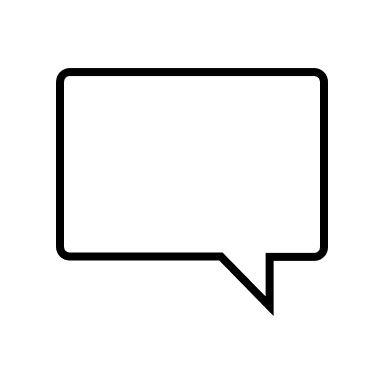 ATTITUDE
Insert photo here
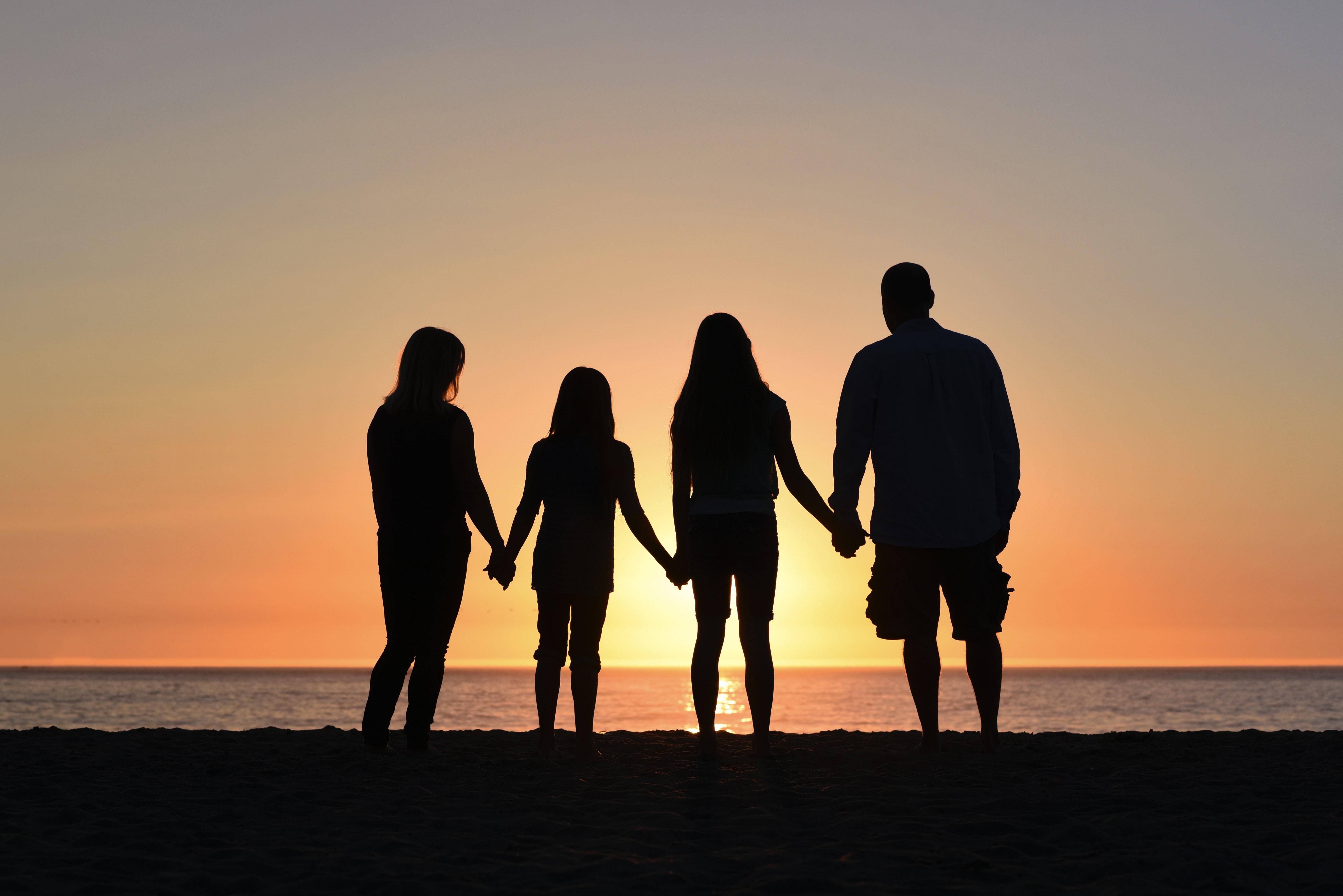 Got a problem?
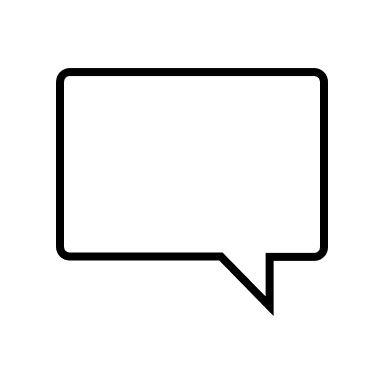 Before trying to correct your attitude,
check how you are going with
each of these healthcare practices. 
You may find the ANSWER!
Insert photos here
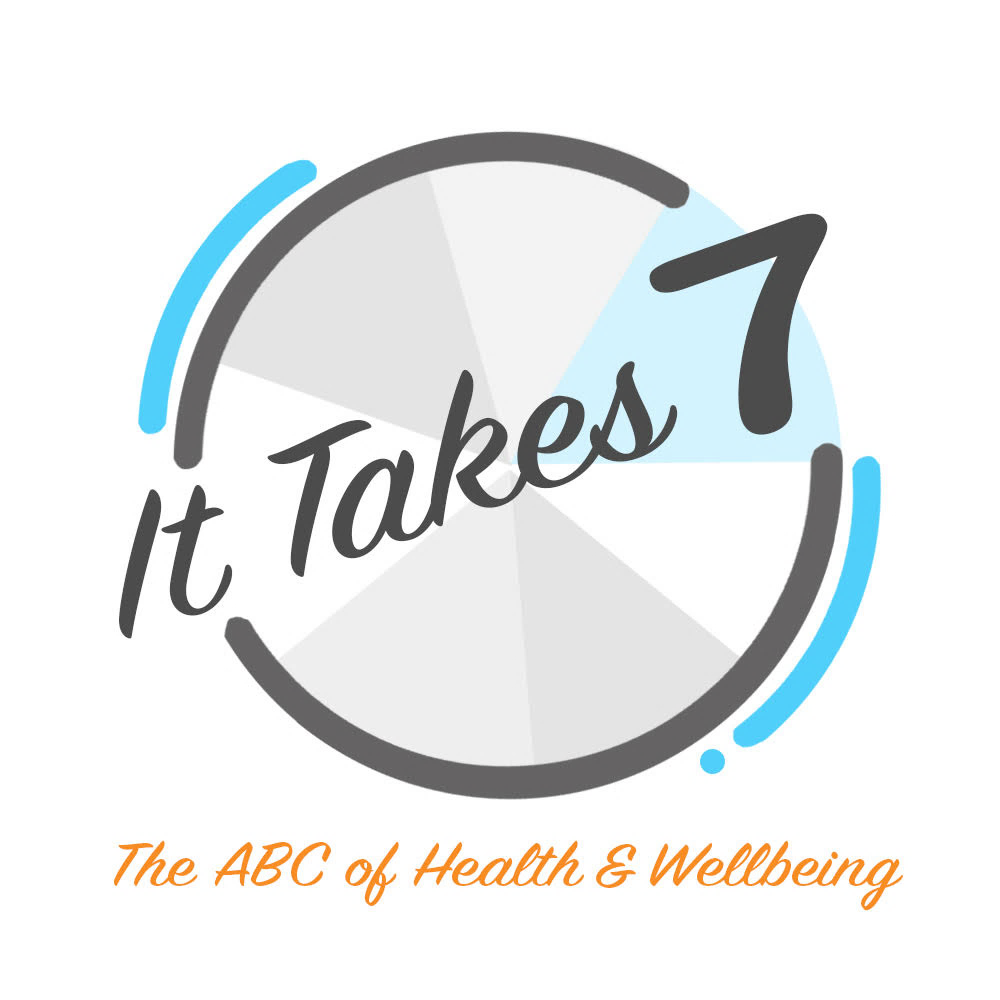 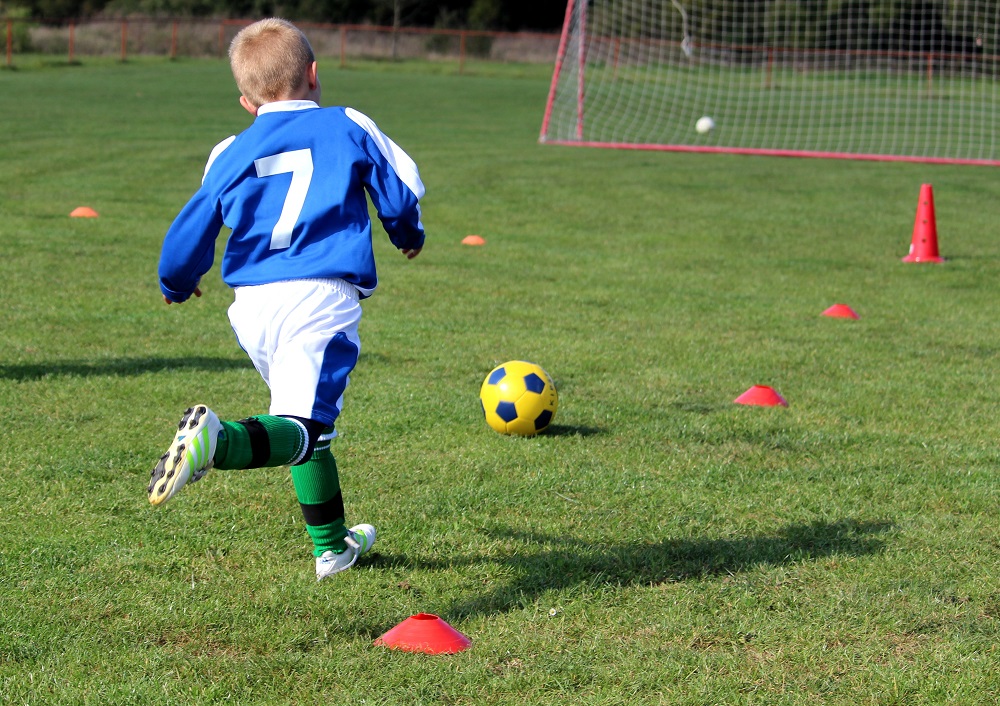 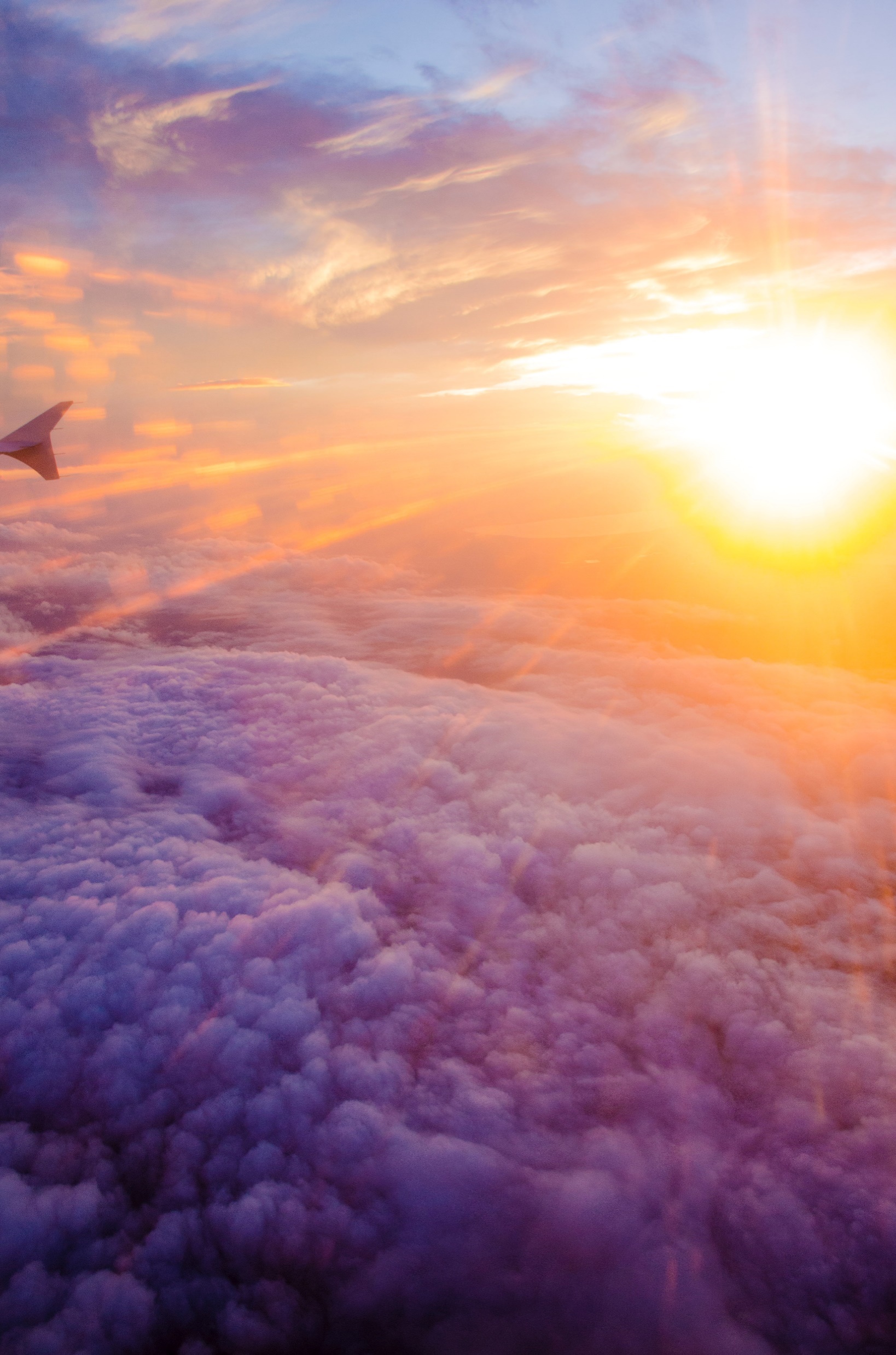 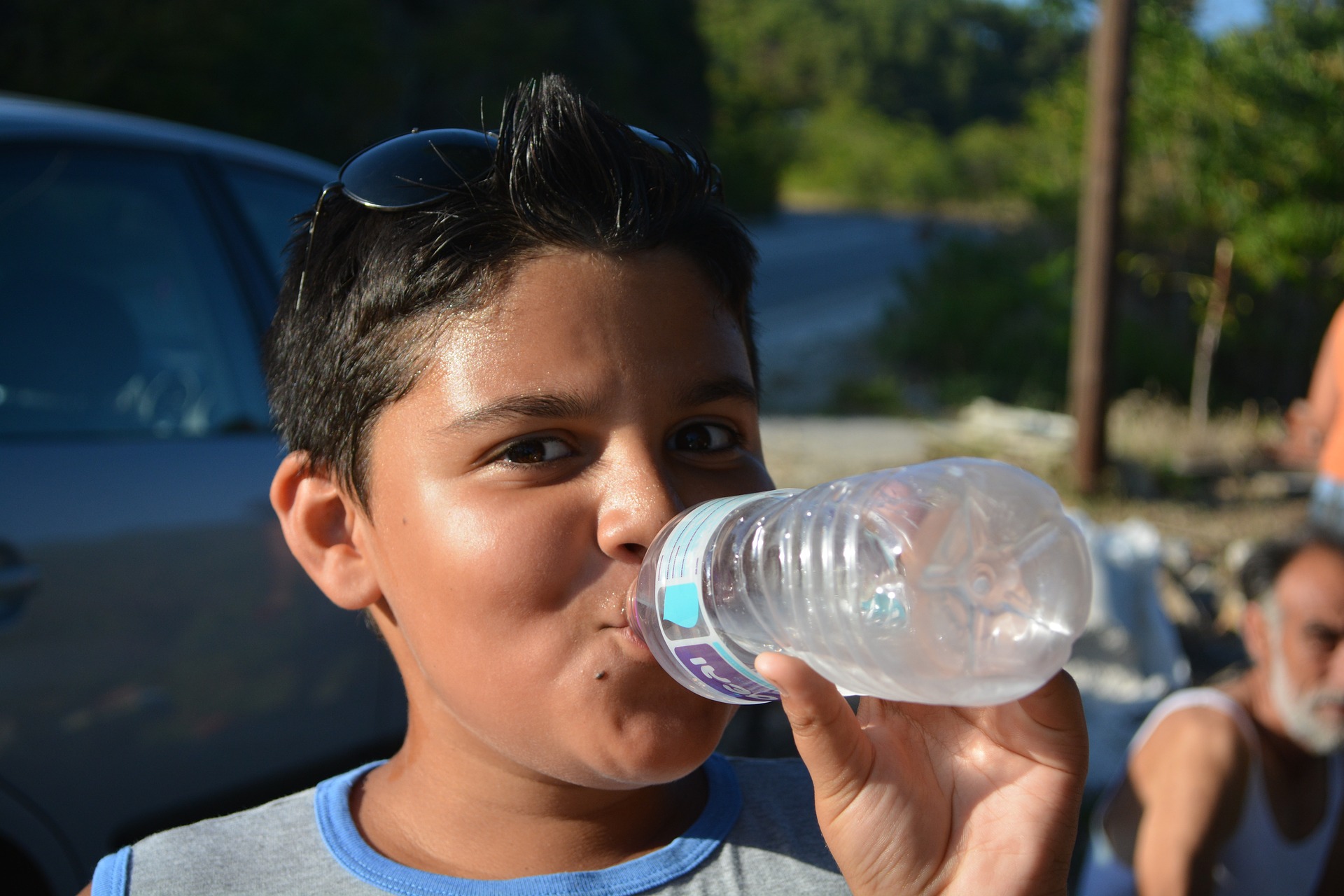 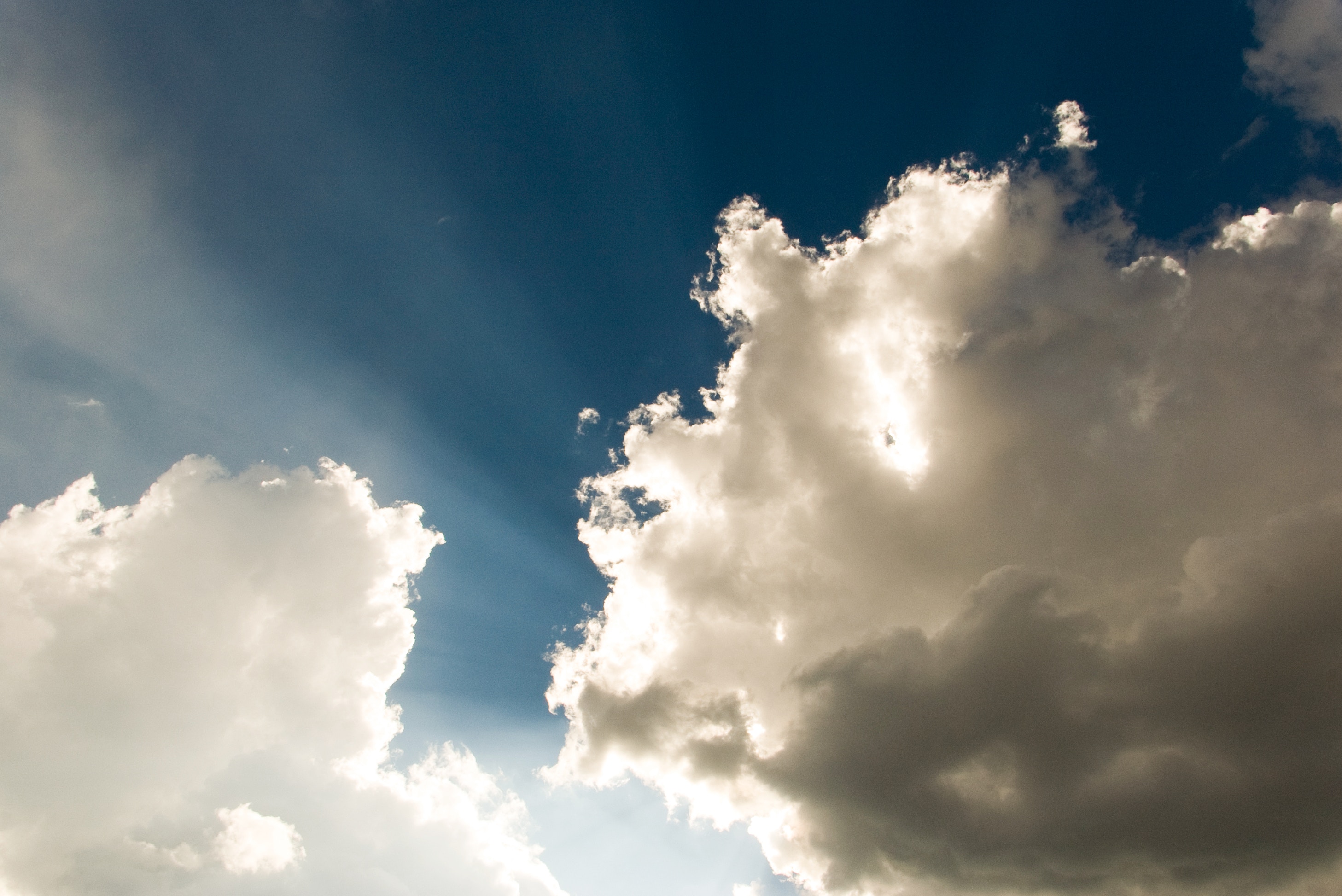 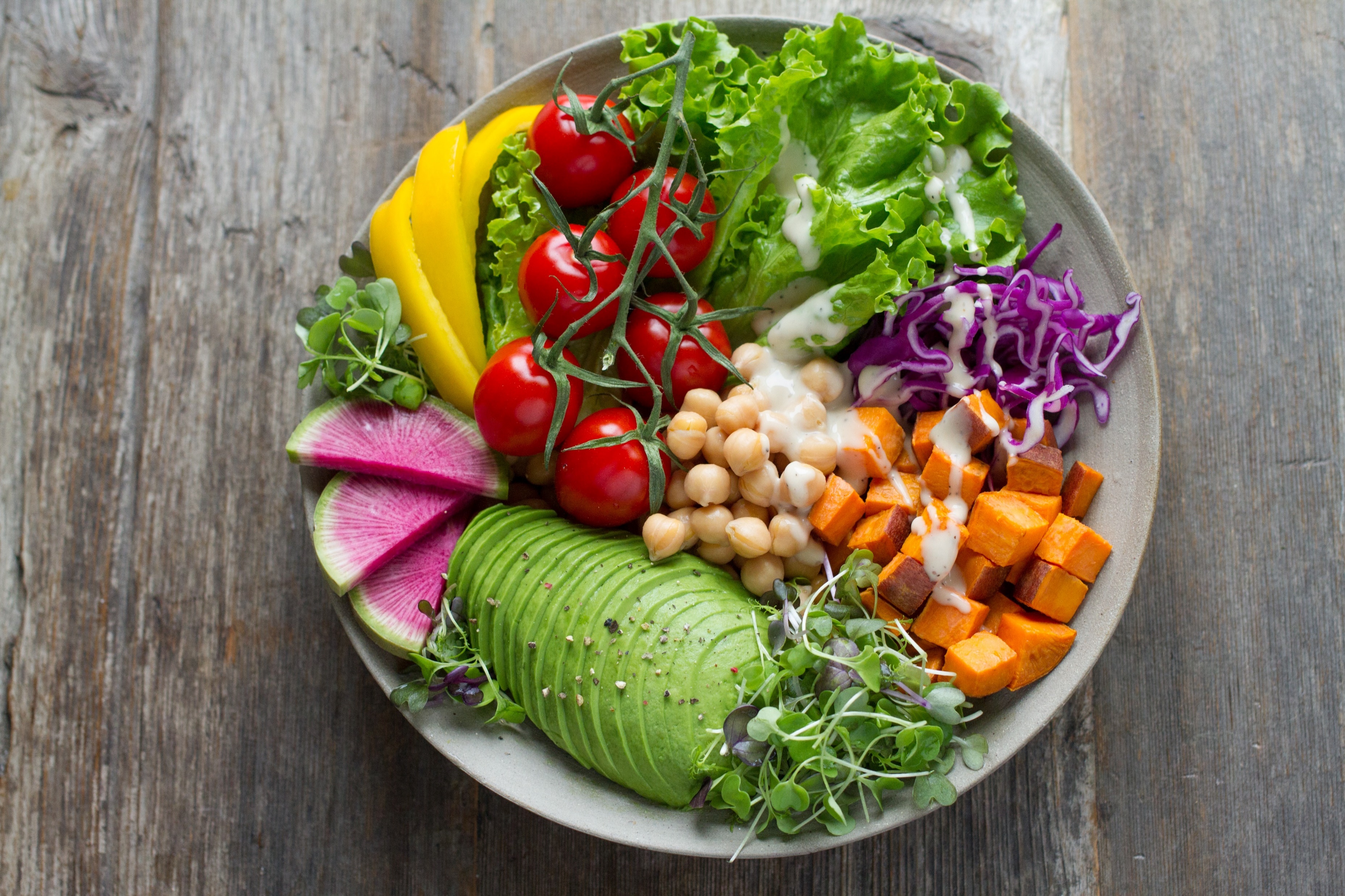 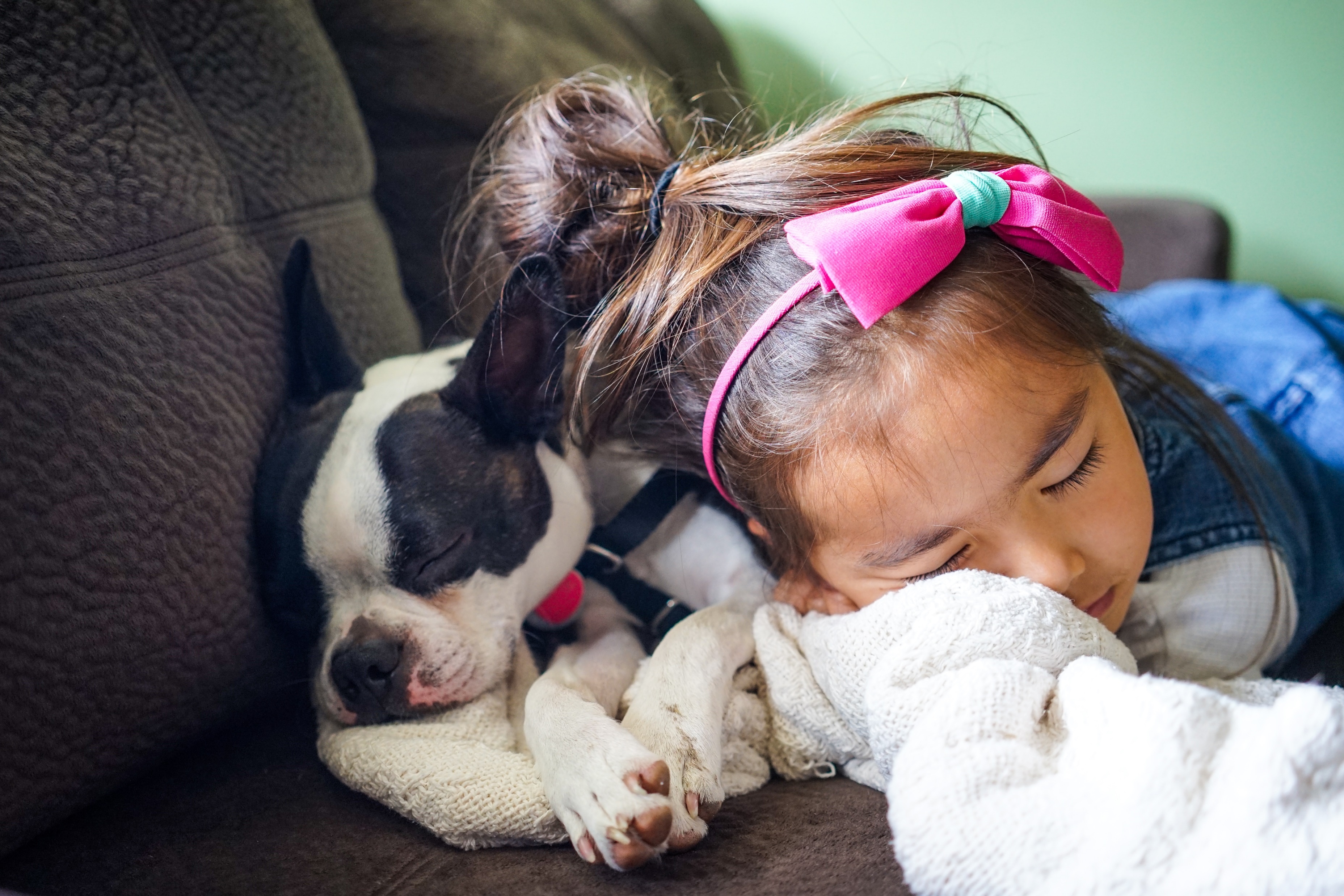